Virginia Syndromic Surveillance Advisory Group (VSSAG)Pilot Wrap-Up Call
February 13, 2019
Agenda
Review Pilot Expectations and Goals
Survey Responses
Overall Pilot Feedback
Discussion of Virginia User Policy
Next Steps
[Speaker Notes: Summarize your survey responses and also provide a chance for people to offer additional feedback as we review your responses
Additional feedback not shared via the structured survey. Overall impressions on pilot – its success, challenges, and lessons learned.
Discussion of Virginia User Policy and recommendations for changes based on pilot experience]
Pilot Goals
Grant NSSP data access to pilot VSSAG members
visit level access
aggregate count level access
Use syndromic data to inform action within organization
Assess successes, challenges, and lessons learned
Help VDH finalize the NSSP Virginia User Policy (data usage expectations and data access levels)
Pilot Overview
Dates: Jan 9, 2019 – Feb 6, 2019 (4 weeks)
7 participants
Kick-off call: 1/9/19
Weekly:
Log into NSSP ESSENCE (at minimum once per week)
Assess ILI dashboards
Share/use information as needed
Complete weekly online survey (5 minutes)
Wrap-up call: 2/13/19
[Speaker Notes: Around 15 minutes per week minimum]
ESSENCE Use Survey
Survey Results: Participation
100% of weekly surveys completed (28 out of 28)
Each week 4-5 participants logged into ESSENCE (68%)
Majority logged into ESSENCE 3 or more weeks of pilot (57%)
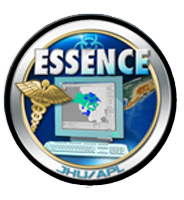 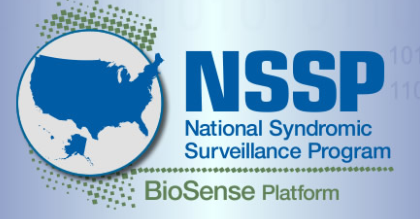 [Speaker Notes: Varied levels of engagement in ESSENCE but had high participation over all]
Survey Results: Participation
Majority of participants logged into ESSENCE 
1 time per week
[Speaker Notes: Of the 19 surveys where the participants did log into ESSENCE, the majority logged in once per week (N=13).]
Survey Results: Participation
[Speaker Notes: Of the 19 surveys where the participants did log into ESSENCE, the majority spent 10-25 minutes per week in the system.]
Survey Results: Participation
Reasons unable to log in:
1 – technical difficulties
3 – problems with NSSP ESSENCE approval/account set up
5 – too busy with other work responsibilities
[Speaker Notes: 9 instances where people were unable to log into ESSENCE in a given week]
Survey Results: Participation
Reasons unable to log in:
1 – technical difficulties
3 – problems with NSSP ESSENCE approval/account set up
5 – too busy with other work responsibilities

Feedback:
Length of pilot
Time commitment
Resolved
[Speaker Notes: First two barriers preventing logins to ESSENCE were resolved in the first two weeks of the pilot
Length of pilot – was 4 weeks long enough to get a chance to understand potential uses for syndromic data within your organization
Time commitment – was the amount of time required by VDH for the pilot overly burdensome, or manageable given the short time frame]
Survey Results: Actions Taken
Participants took action based on ESSENCE data 
68% of the time
[Speaker Notes: You did take action based on the data you were seeing in ESSENCE
8 people reported sharing the data internally, 1 shared externally, 1 decision support, and 5 indicated “other action”
Out of the 19 surveys where a user logged into ESSENCE that week, no action was only reported 6 times.]
Survey Results: Actions Taken
“Other Action” Examples:
spoke with collaborators on how data analysis might be used to improve disaster response
arranged meeting with data person who does internal flu models
examined how weather data and discharge diagnosis could be used in system
shared screenshots of regional and facility-specific data (regional - daily % ILI, % ILI by age grp; facility - weekly % ILI, daily % ILI)
compared chief complaint based ILI trends with other internal data sources: discharge diagnosis and positive flu tests
Survey Results: Actions Taken
“Other Action” Examples:
spoke with collaborators on how data analysis might be used to improve disaster response
arranged meeting with data person who does internal flu models
examined how weather data and discharge diagnosis could be used in system
shared screenshots of regional and facility-specific data (regional - daily % ILI, % ILI by age grp; facility - weekly % ILI, daily % ILI)
compared chief complaint based ILI trends with other internal data sources: discharge diagnosis and positive flu tests
Feedback:
Did you find the data useful and actionable for your organization?
Survey Results: Data Details
4 participants granted access to data details
3 of 4 participants used this record level view at least once during the pilot
Viewed data details 4 out of 16 possible times (25%)
[Speaker Notes: Moderate usage of data details]
Survey Results: Data Details
4 participants granted access to data details
3 of 4 participants used this record level view at least once during the pilot
Viewed data details 4 out of 16 possible times (25%) 

Feedback:
Did you find data details view useful?
Did you find data details view necessary?
For those of you without data details access – did you find this hindered your use of these data?
Survey Results: Challenges/Needs
Challenges:
2 - NSSP ESSENCE account approval process
4 - load time of graphs within ESSENCE
Training Needs:
2 – creating new queries for non-ILI symptoms
1 – creating an intersecting time series
Additional Informational Needs:
higher spatial resolution
ILI by region for specific healthcare system
trend line and moving 3 day (or 7 day) average
Survey Results: Additional Feedback
Interested in further exploration of non-ILI trends:
Weather data – minimum temperature
Gastrointestinal data
Overall % ILI by day and week as well as % ILI by age group (regional, daily) were of greatest interest to me
Overall Pilot Feedback
Successes – Challenges – Lessons Learned

Did you find the data useful for your organization?
Could you see integrating ESSENCE analysis into workflow/business practices?
What else would you like to monitor using ESSENCE?
Who do you think is the most appropriate ESSENCE user within your organization?
What are the barriers/challenges for utilizing ESSENCE within your organization?
NSSP BioSense Platform -Virginia User Policy
[Speaker Notes: http://www.vdh.virginia.gov/content/uploads/sites/13/2017/12/BioSense-Platform-Virginia-User-Confidentiality-Policy_12-8-17.pdf]
Virginia User Policy
Access approval process
Role-based access levels 
aggregate vs. data details
Approved data uses
Length of data access
User Policy: Granting Access
Steps for obtaining NSSP ESSENCE access:
Read the Virginia User Policy
Submit request via online NSSP BioSense Platform Access Form
Obtain supervisor approval via online BioSense Platform Access Supervisor Confirmation Form
Special (Project-Based) Access requires proof of IRB approval
User Policy: Granting Access
Steps for obtaining NSSP ESSENCE access:
Read the Virginia User Policy
Submit request via online NSSP BioSense Platform Access Form
Obtain supervisor approval via online BioSense Platform Access Supervisor Confirmation Form
Special (Project-Based) Access requires proof of IRB approval

Feedback:
Issues receiving automated emails
Other feedback on approval process?
User Policy: Role-Based Access
[Speaker Notes: There are 5 access roles defined by the NSSP BioSense Platform Virginia User Policy for authorized Virginia users. 
User roles defines the level of data access (aggregate or data details) each user may receive. 

We tested 4 of the 5 defined access roles during this pilot]
User Policy: Role-Based Access
Feedback:
Do you feel the roles and access levels are appropriate?
[Speaker Notes: There are 5 access roles defined by the NSSP BioSense Platform Virginia User Policy for authorized Virginia users. 
User roles defines the level of data access (aggregate or data details) each user may receive. 

We tested 4 of the 5 defined access roles during this pilot]
User Policy: Data Uses
Permitted data uses defined by the Virginia User Policy 
To facilitate the interchange of information that can be used to coordinate responses and monitor events routinely and during a potential health event. 
For early detection and characterization of events (or health-related threats) by building on state and local health department systems and programs. 
To provide health-related information for: (i) public health situation awareness, (ii) routine public health practice, or (iii) public health evaluation. 
Reporting facilities are allowed to use their own data for quality assurance, business improvement, or other purposes approved by their organization.
[Speaker Notes: Are these data uses sufficient?]
User Policy: Continued Access
Restrictions on length of data access in the Virginia User Policy :
VDH conducts quarterly reviews on access and role of each user
Users and supervisors must confirm continued need for access
User Policy: Continued Access
Restrictions on length of data access in the Virginia User Policy :
VDH conducts quarterly reviews on access and role of each user
Users and supervisors must confirm continued need for access

Feedback:
Need to define timeline for access?
reporting healthcare facilities vs. researchers/other partners
NSSP account vs. Virginia data access
[Speaker Notes: Should there be a different standard depending on access role. Whether they are a reporting provider wanting access to own data submitted to VDH versus another public health stakeholder or researcher who is not submitting data.]
Next Steps
Remove Virginia data access for pilot participants (?)
Compile formal After Action Report on pilot successes, challenges, and recommendations
Present findings to larger VSSAG group
Amend Virginia User Policy based on findings